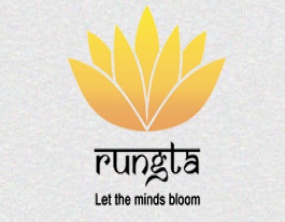 RUNGTA COLLEGE OF DENTAL SCIENCES & RESEARCH
TITLE OF THE TOPIC-
ACTIVATOR & BIONATOR
DEPARTMENT OF ORTHODONTICS AND DENTOFACIAL ORTHOPAEDICS
Specific learning Objectives
CONTENTS:
ACTIVATOR
HISTORY
INDICATIONS & CONTRAINDICATIONS
PRINCIPLE
CONSTRUCTION BITE
APPLIANCE FABRICATION 
TRIMMING OF ACTIVATOR
BIONATOR
INDICATIONS
PHILOSOPHY
TYPES
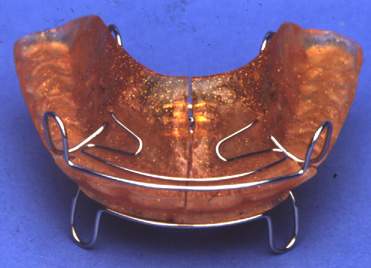 Activator
Activator is a loose fitting appliance which was designed by Andreasen and Haupl to correct retrognathic mandible. 
The present form of the appliance came through various stages of development starting with the concept of ‘bite jumping’ introduced by Norman Kingsley (1879).
This was followed by Hotz’s Vorbissplatte which was a modification of Kingsley’s plate and was used to correct retrognathic mandible with deep bite.
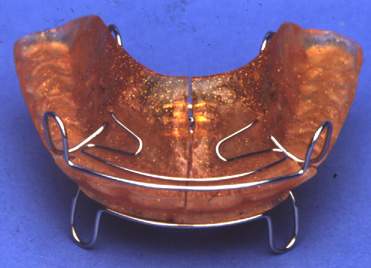 Activator
Monobloc which was made up of a single block of vulcanite, was used by Pierre Robin to correct the airway obstruction in patients with micrognathia. 
Later in 1908 Viggo Andreasen, modified the Hawley’s type of retainer, on the maxillary arch, to which he added a lower lingual horse shoe shaped flange which helped to position the mandible forward. 
He called it the biomechanical working retainer. Later he teamed with Karl Haupl, and developed an appliance which they called as Norwegian appliance and later came to be known as the activator.
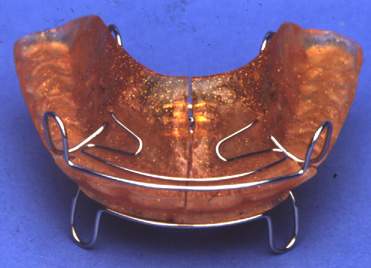 Activator
Synonyms 
Biomechanic working retainer
Andreasen appliance
Nocturnal airway patency appliance
Norwegian appliance
Indications 
 Class II, Division 1 malocclusion
 Class II, Division 2 malocclusion
 Class III malocclusion
 Class I open bite malocclusion
 Class I deep bite malocclusion 
 As a preliminary treatment before major fixed appliance therapy to improve skeletal jaw relations
  For post-treatment retention
  Children with lack of vertical development in lower    
      facial height
  Activators As Retainers  [JCO 1980 Aug(529 - 545)]
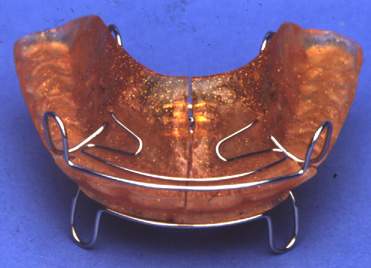 Contraindications 
Class I problems of crowded  teeth caused by disharmony between tooth size and jaw size,

In children 
with excess lower facial height and extreme vertical mandibular growth.
whose lower incisors are severely procumbent.
with nasal stenosis caused by structural problems within the nose or chronic untreated allergy.

Limited application in non-growing individuals.
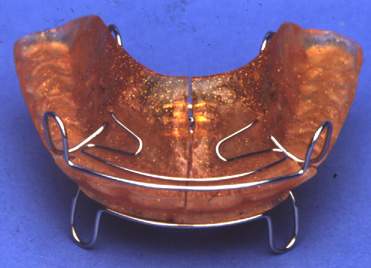 Principle 
Two principles 
Force application —the source is usually muscular.

Force elimination —the dentition is shielded from normal & abnormal functional and tissue pressures by pads, shields, and wire configurations
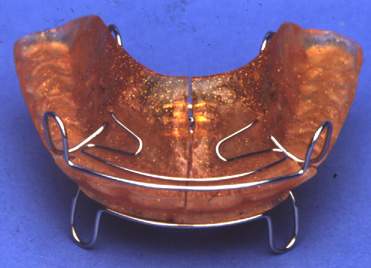 Principle 
Activator induces mucoskeletal adaptation by


Introducing new pattern of mandibular closure



Appliance fit loosely and pt has to move the mandible forward to engage the appliance
Principle 
This will stretch the elevator muscles
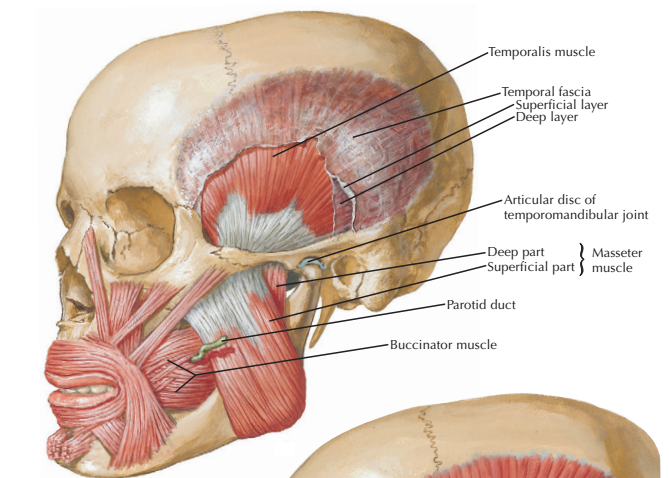 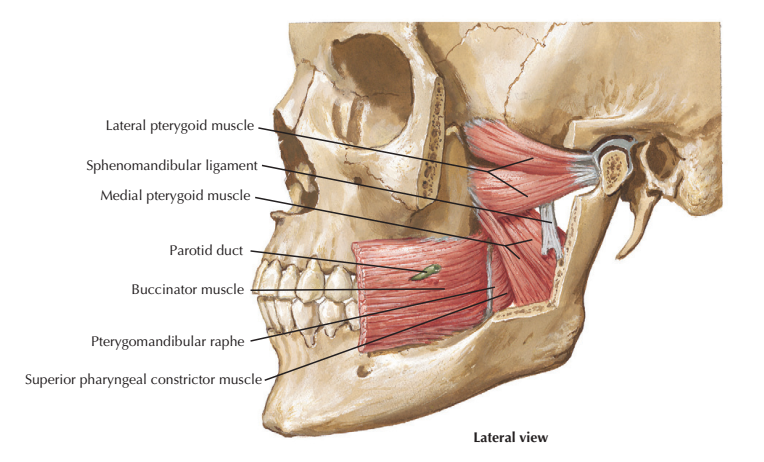 Stretching and contraction generates kinetic energy 
                                               
                                               causes


Prevention of forward growth of maxilla and causing it to move distally



A reciprocal forward force on mandible
Construction Bite 
Diagnostic preparation
Patient compliance
Clinical assessment + Patient’s motivation potential

Study model analysis
Molar relationship
Nature of midline discrepancy
Symmetry of dental arches
Curve of Spee
Crowding and other dental discrepancies
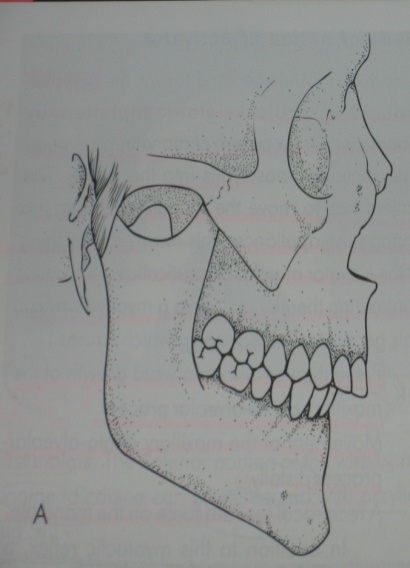 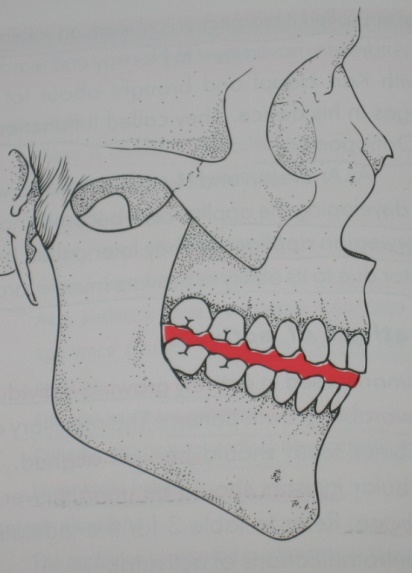 Treatment planning
Anterior positioning of the mandible

Opening the bite

General rules for construction of the bite
Forward positioning of mandible 7-8mm ; vertical opening = 2-4 mm
Forward positioning 3-5 mm; vertical opening = 4-6 mm
Lower construction bite with marked mandibular forward positioning 
As a rule of the thumb the anterior advancement should not exceed more than 70% of the most protrusive position, and vertically it should be within the limits of inter occlusal clearance.
This kind of an activator with marked sagittal advancement with minimal bite opening is called H-activator 

Indicated in persons with Class II Division 1 malocclusion with horiozontal growth pattern.
High construction bite with slight anterior mandibularpositioning

Here mandible is positioned anteriorly by 3-5 mm onlyand the bite is opened vertically by 4-6 mm. 
This kind of activator constructed with minimal sagittaladvancement but marked vertical opening is called a‘V’ activator 

Indicated in Class II Division 1 malocclusion with vertical growth pattern.
Construction bite without forward positioning of mandibleIt is done in cases with deep bite, and open bite
Construction bite with opening and posterior positioning of the mandibleIn Class III cases bite is taken after retruding themandible to a more posterior position.
Execution of the Construction
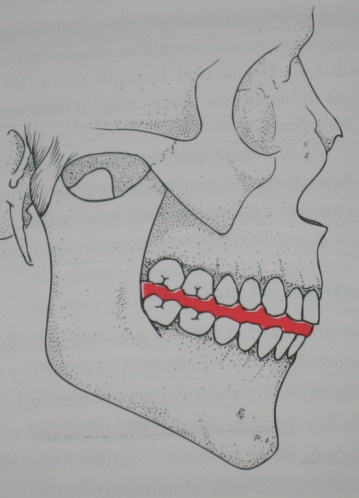 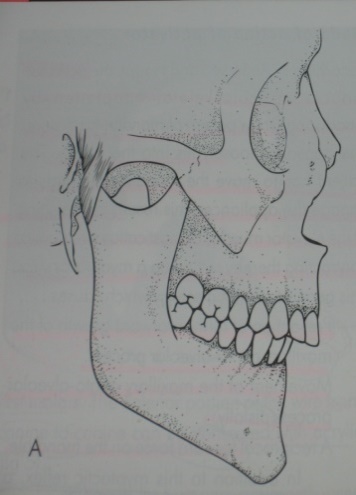 Bite technique
A horseshoe-shaped wax bite rim 
Patient position
Gently guiding the mandible into the predetermined position 
The softened wax bite rim is placed in the mouth 
The edge-to-edge incisal relationship and midline registration.
Wax cut away from the labial of the central incisors- midline observed and a correct reproduction of the incisal relationship established.
Wax is carefully removed from the mouth and checked on the upper and lower models 

The margins  trimmed with scissors - make sure the wax is close to all the cusps of the teeth. 

The hardened wax bite - chilled and checked once again in the mouth. 

The construction bite always be taken on the patient, not on the articulated models.
Preparation of Wire ElementsA labial bow is prepared with 0.8 or 0.9 mm wire. The ends of the wire enter the acrylic body. The labial bow can be active or passive.
Fabrication of Acrylic PortionsAppliance consists of three parts 
    • Maxillary part• Mandibular part• Interocclusal part
The maxillary and mandibular parts are same as \ the acrylic portions of upper and lower Hawley’s plate, but these are joined by an interocclusal part which makes this appliance into a single block. 
    
    The inter occlusal portion has the indentations of upper and lower teeth and caps the lower anteriors, which controls their supra-eruption and proclination.
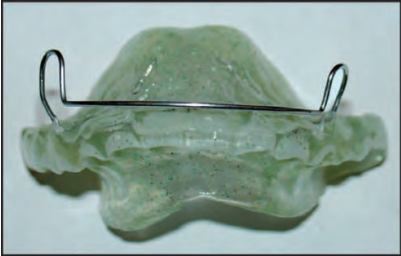 Trimming of the Activator
Activator therapy aims at providing a good skeletal as well as dentoalveolar relationship of upper and lower arches. 
However, this is not possible by simply holding/posturing the mandible forward, in a predetermined position, without appropriate guidance for the erupting teeth. 
Therefore, to achieve a proper three dimensional relationship of teeth, selective trimming of the activator is carried out.
 Trimming can be done at the time of appliance insertion or as some clinicians suggest, it can be done after about a week’s time.
Trimming for Sagittal Control
a. Class II correction: 
   to encourage the mesial movement of the lower molar and distal movement of the upper molar. 
   
   Therefore the distopalatal surface in the maxillary and mesio lingual surface in the mandibular posterior segments are trimmed.
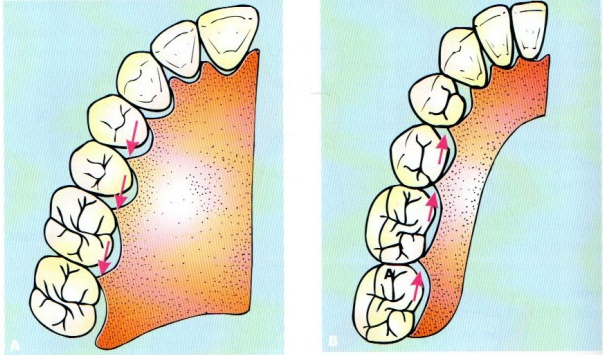 Trimming for Sagittal Control


b. Protrusion of incisors• In this case lingual surfaces of teeth are loaded with acrylic and a passive labial bow is given


c. Retrusion of incisors• Here the lingual surface is made totally free of acrylic and an active labial bow is given
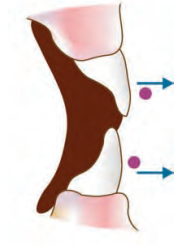 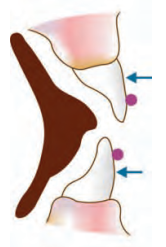 Trimming for Vertical Controla. Intrusion of teeth 
   • For this the incisal area is loaded with acrylic• Labial bow is placed below the greatest convexity at the incisal area for intrusion• In case of intrusion of posteriors load the surfaces of the teeth with acrylic
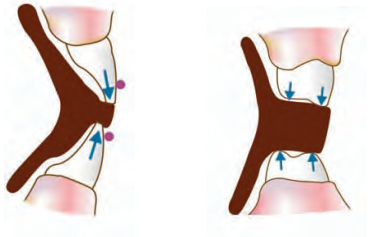 Trimming for Vertical Controlb. Extrusion of teeth 
   • Here the lingual surface is loaded above the area of greatest convexity in the maxilla and below the area of greatest convexity in the mandible• Also the labial bow can be placed at the gingival 1/3 i.e. below the greatest convexity• In case of posterior extrusion the lingual surfaces below the greatest convexity are loaded.
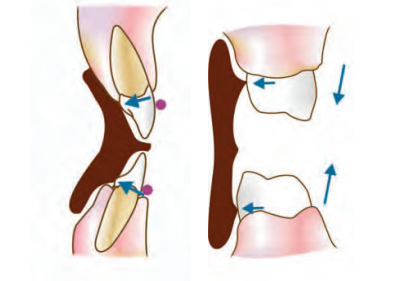 MANAGEMENT OF THE APPLIANCEThe appliance is to be worn 2 to 3 hours during the day for the first week.During the second week the patient sleeps with theappliance in mouth and wears it for 1-3 hours eachday.The appliance is checked during the third week toevaluate the trimming.If the patient is wearing the appliance without anydifficulty and following the instructions, checkupappointments are scheduled every 6 weeks.
BIONATOR
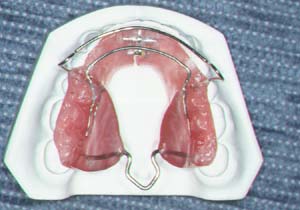 The Bionator—a Modified Activator
Developed by Balter (1905)

Advantages over activator
Considerably less bulky than the activator.
 It  lacks the part covering the anterior section of the palate, which is contiguous to the tongue. 
Children  able to speak normally, though the appliance fits loosely in the mouth.
the bionator can be worn day and night except at meals.
An important feature - its freedom of movement in the oral cavity.
Indications 
 The dental arches are well aligned originally.
 The mandible is in a posterior position (i.e., functional retrusion).
 The skeletal discrepancy is not too severe.
 A labial tipping of the upper incisors is evident.
Contraindications 
	1. The Class II relationship is caused by maxillary prognathism.
	
	2. A vertical growth pattern is present.
	
	3. Labial tipping of the lower incisors is evident. 

Anterior posturing of the mandible with simultaneous uprighting of the lower incisors cannot be performed with the bionator.
PHILOSOPHY
According to Balters, “the equilibrium between thetongue and the circumoral muscles is responsible forthe shape of the dental arches and that the functionalspace for the tongue is essential for the normaldevelopment of the orofacial system” 
Balters designed an appliance, which could take advantage of tongue posture. 
Thus he constructed an appliance whereby the mandible was positioned anteriorly, with the incisors in an edge to edge position.
This forward positioning brought the dorsum of the tongue in contact with the soft palate and helped accomplish lip closure.
Thus the principle of bionator is not to activate themuscles but to modulate muscle activity, 
Thereby enhancing the normal development of the inherent growth pattern and eliminate abnormal andpotentially deforming environmental factors.
BIONATOR TYPES
Standard Appliance.
The Open-Bite Appliance.
Class 3 appliance
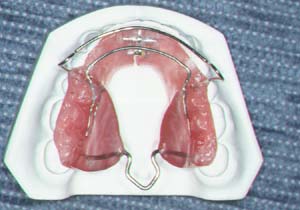 Standard Appliance 
It consists of a lower horse-shoe shaped acrylic lingualplate extending from the distal of the last eruptedmolar to the corresponding point on the other side. 
For the upper arch the appliance has only posteriorlingual extensions that cover the molar and premolarregions. The anterior portion is open from canine tocanine
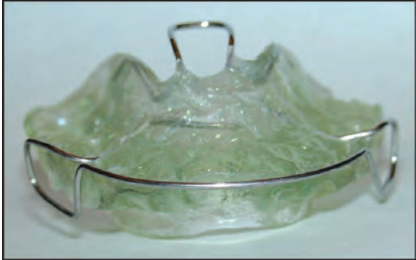 Standard Appliance 
The palatal bar is formed of 1.2 mm hard stainlesssteel wire extending from the top edges of the lingualacrylic flanges in the middle area of the deciduous firstmolars 
The palatal bar forms an oval, posteriorly directed loop that orients the tongue and mandible anteriorly to achieve a Class I relationship.
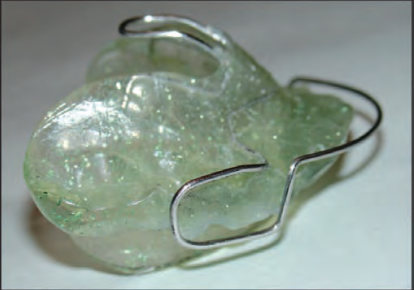 Standard Appliance 
The labial bow is made from 0.9 mm hard stainlesssteel. 
It starts above the contact point between thecanine and deciduous upper first molar/ premolar. 
It then extends vertically, making a rounded 90° bendto the distal along the middle of the crowns of theposterior teeth and extends as far as the embrasurebetween deciduous 2nd molar and permanent 1stmolar.
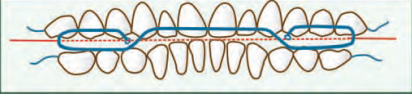 Open Bite ApplianceThis is used to inhibit abnormal posture and functionof the tongue. 
The construction bite is kept as low as possible with acrylic bite blocks between the posterior teeth to prevent their extrusion. 
The acrylic portion of the lower lingual part extends onto /upto the upper incisor region as lingual shield, to prevent tongue movements. 
The labial bow is quite similar with the exceptionthat the wire runs approximately between the incisaledges
Class III or Reverse Bionator 
This type of appliance is used to encourage thedevelopment of maxilla. 
The bite is taken in most possible retruded position, to allow labial movement of the maxillary incisors and reciprocally a slight restrictive effect on the lower arch. 
The bite is opened about 2 mm only in the interincisal region.
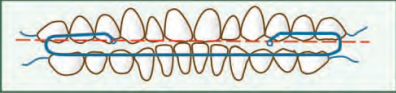 SUMMARY
REFERENCES
Textbook of Orthodontics – Gurkeerat Singh, Jaypee Brothers; 2nd Edition 
Orthodontics – The Art and Science, S.I Bhalajhi, AryaMedi Publishing; 7th Edition
Textbook of Orthodontics – Sridhar Premkumar, Elsevier; 1st Edition
Orthodontics: Diagnosis and Management of Malocclusion and Dentofacial Deformities – O.P Kharbanda, Elsevier; 1st Edition
Question & Answer Session
Thank you